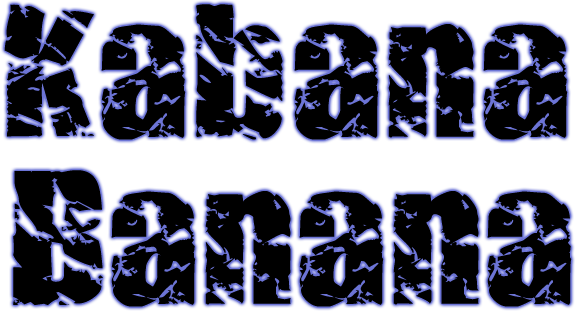 © 2006 Snack Music Productions
Doo-wop-a-
			ditty-witty-
				ning-nang-nong

Kabana, banana,
sing that song!
Snack Music